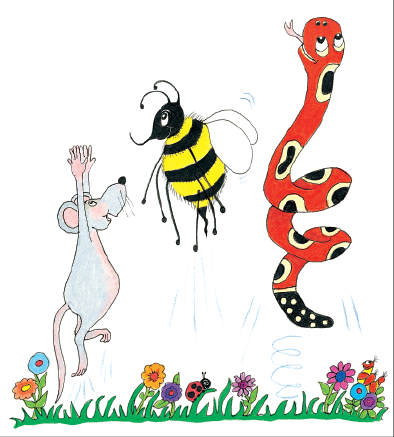 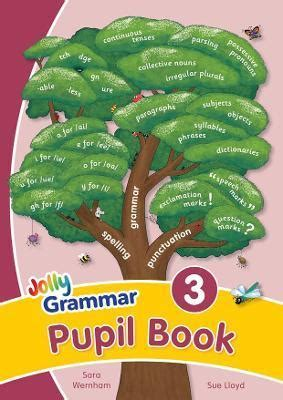 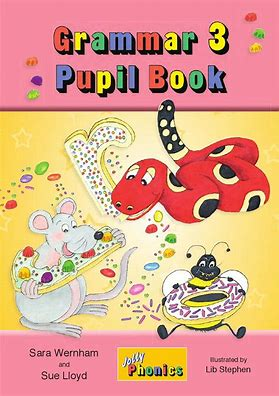 Jolly Grammar 3-34
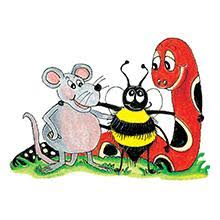 Spelling Test 33
gnu
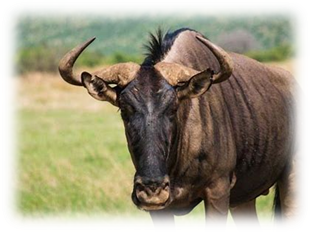 gnu
 gnat
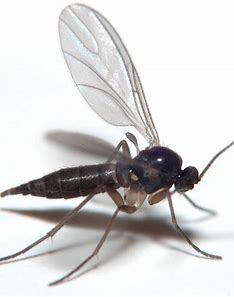 gnu
 gnat
 gnash
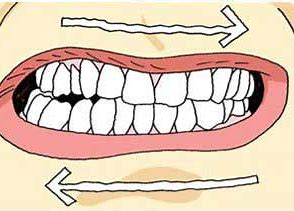 gnu
 gnat
 gnash
 resign
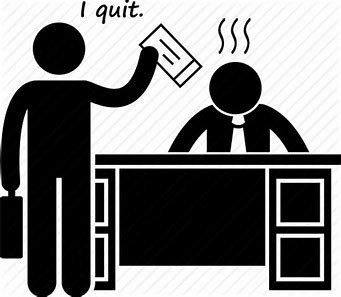 gnu
 gnat
 gnash
 resign
 gnaw
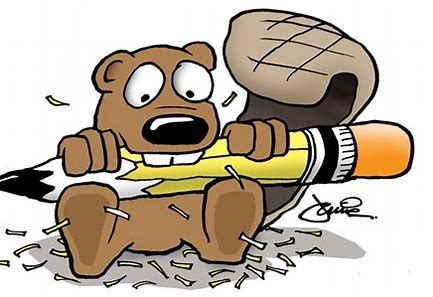 gnu
 gnat
 gnash
 resign
 gnaw
 gnome
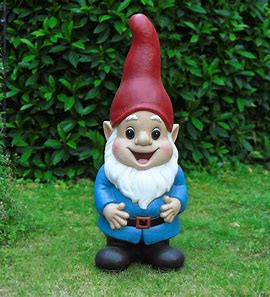 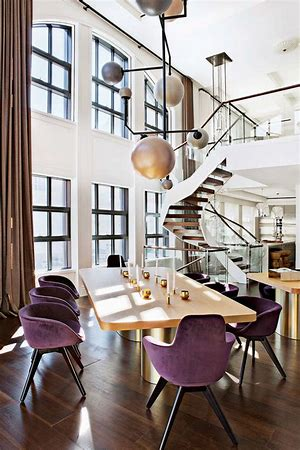 7. design
gnu
 gnat
 gnash
 resign
 gnaw
 gnome
7. design
 8. align
gnu
 gnat
 gnash
 resign
 gnaw
 gnome
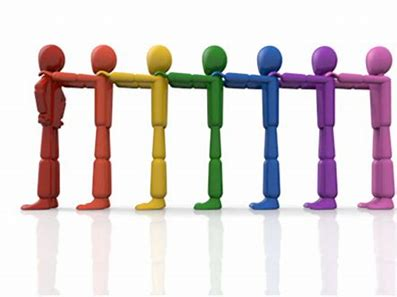 7. design
 8. align
 9. assign
gnu
 gnat
 gnash
 resign
 gnaw
 gnome
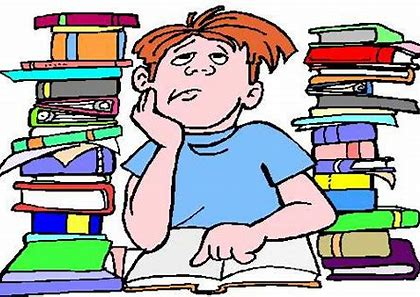 7. design
 8. align
 9. assign
10. gnarled
gnu
 gnat
 gnash
 resign
 gnaw
 gnome
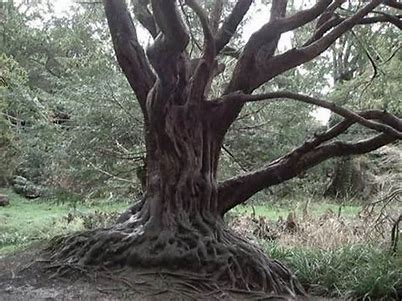 7. design
 8. align
 9. assign
10. gnarled
11. signpost
gnu
 gnat
 gnash
 resign
 gnaw
 gnome
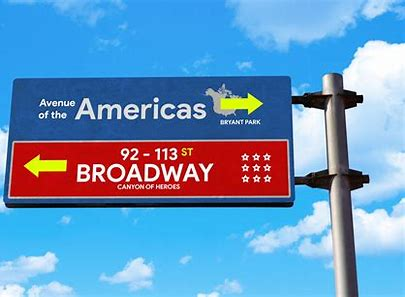 7. design
 8. align
 9. assign
10. gnarled
11. signpost
12. reign
gnu
 gnat
 gnash
 resign
 gnaw
 gnome
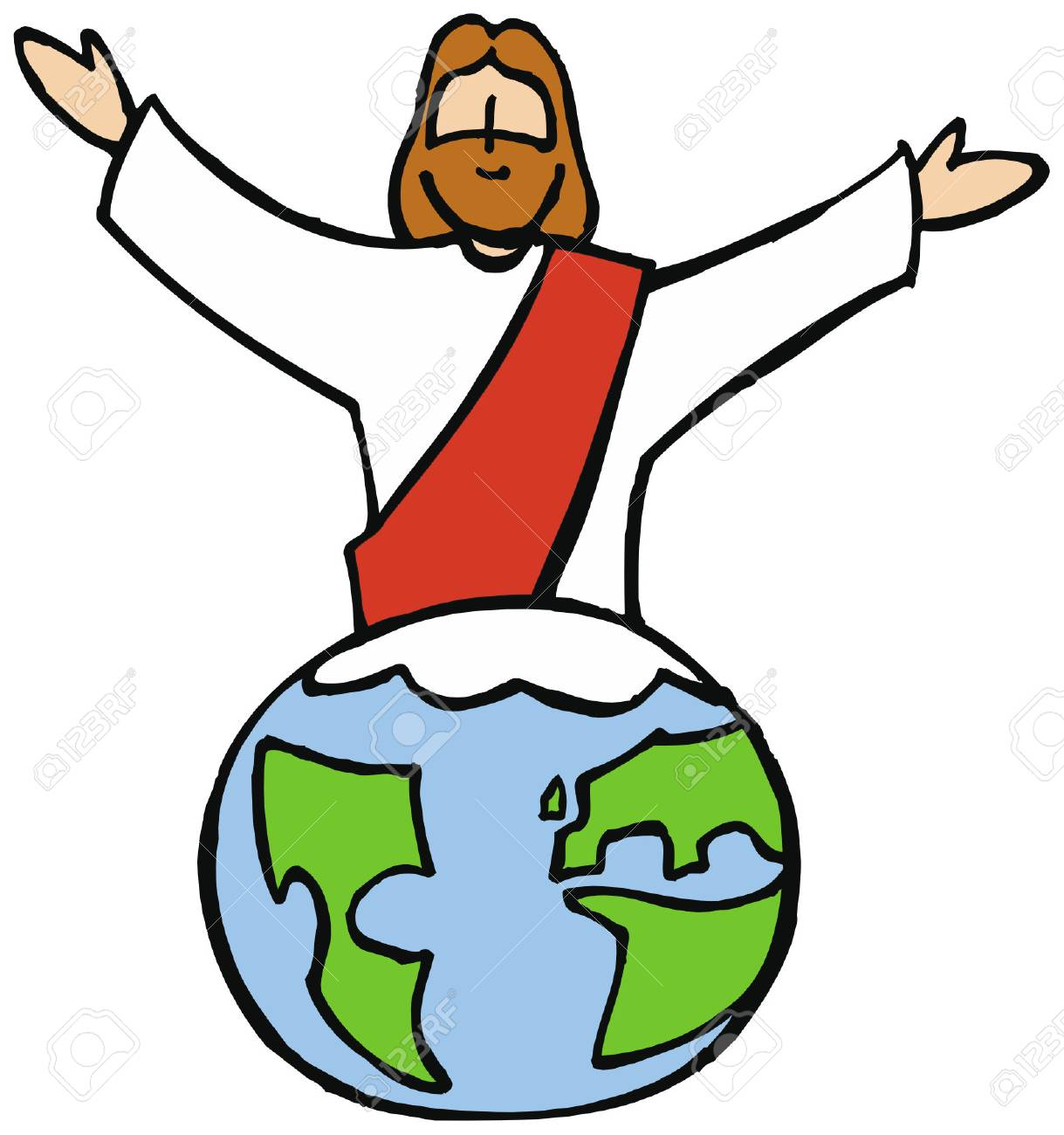 7. design
 8. align
 9. assign
10. gnarled
11. signpost
12. reign
gnu
 gnat
 gnash
 resign
 gnaw
 gnome
13. feign
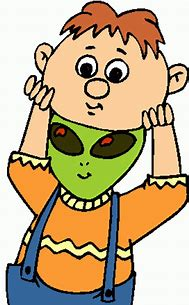 7. design
 8. align
 9. assign
10. gnarled
11. signpost
12. reign
gnu
 gnat
 gnash
 resign
 gnaw
 gnome
13. feign
14. malign
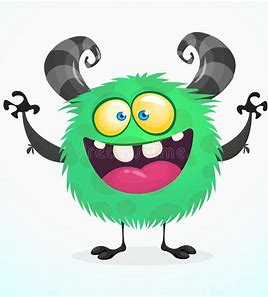 7. design
 8. align
 9. assign
10. gnarled
11. signpost
12. reign
gnu
 gnat
 gnash
 resign
 gnaw
 gnome
13. feign
14. malign
15. designer
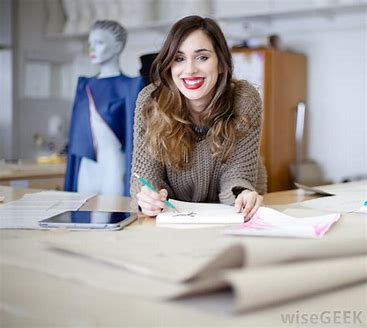 7. design
 8. align
 9. assign
10. gnarled
11. signpost
12. reign
gnu
 gnat
 gnash
 resign
 gnaw
 gnome
13. feign
14. malign
15. designer
16. benign
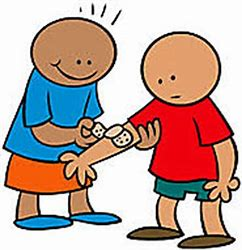 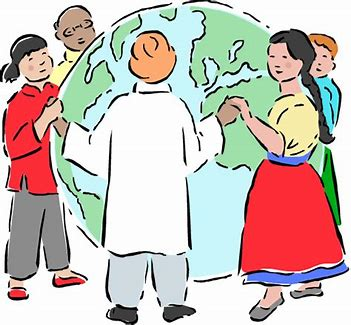 7. design
 8. align
 9. assign
10. gnarled
11. signpost
12. reign
gnu
 gnat
 gnash
 resign
 gnaw
 gnome
13. feign
14. malign
15. designer
16. benign
17. foreigner
7. design
 8. align
 9. assign
10. gnarled
11. signpost
12. reign
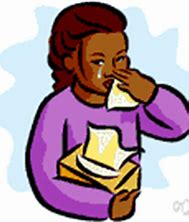 gnu
 gnat
 gnash
 resign
 gnaw
 gnome
13. feign
14. malign
15. designer
16. benign
17. foreigner
18. poignant
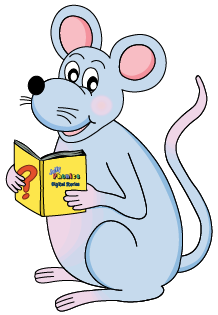 Let’s review
sentences.
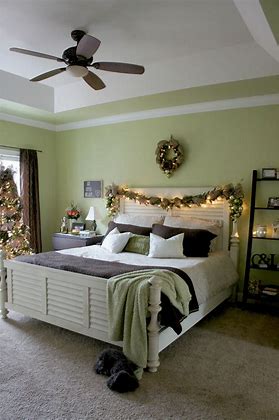 ben decorated bedroom
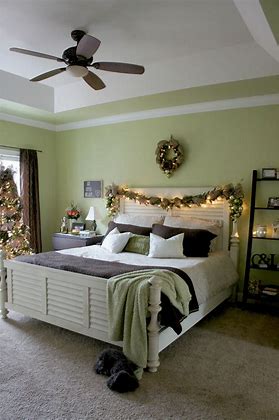 ben decorated bedroom 

 Ben decorated his bedroom.
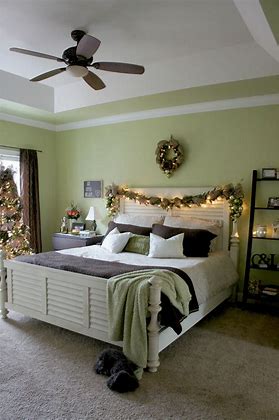 ben decorated bedroom 

 Ben decorated his bedroom.
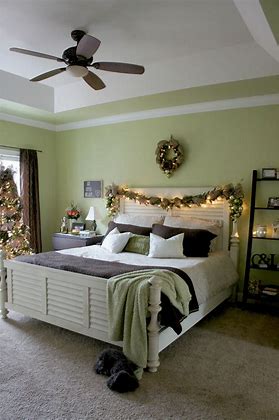 ben decorated bedroom 

 Ben decorated his bedroom.
s
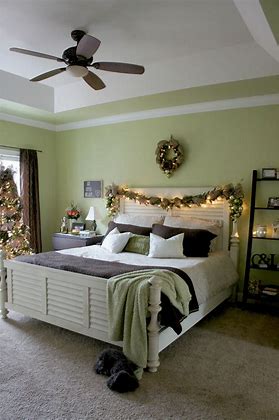 ben decorated bedroom 

 Ben decorated his bedroom.
s
o
Phrases
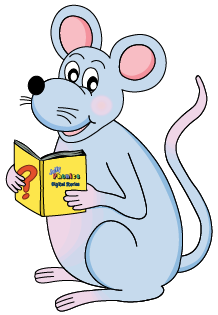 Phrase

A treasure island.
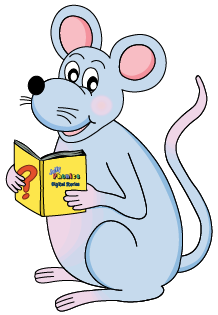 Phrases


 knives and forks
 in the shed
 today at school
 at the local museum
 the house next door
 on the phone
 out and about
 a box of chocolate
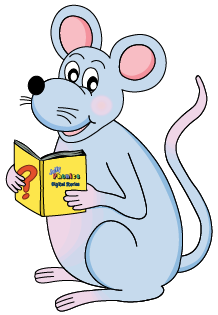 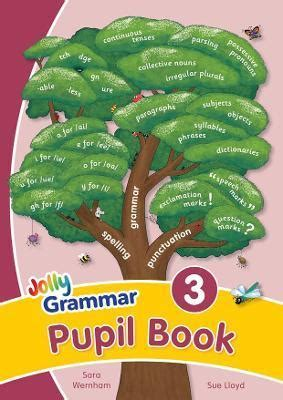 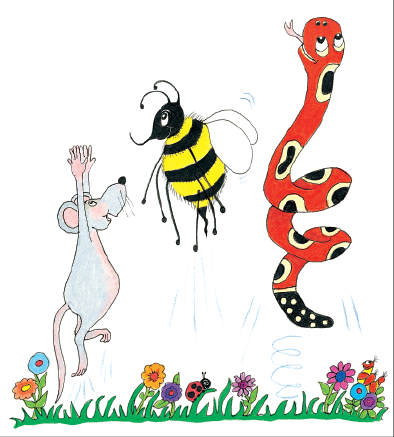 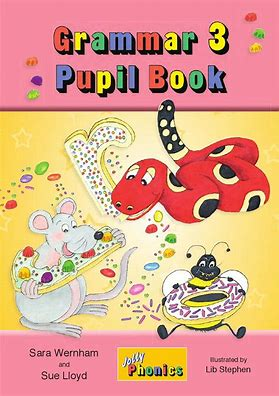 Activity page 
     page.69
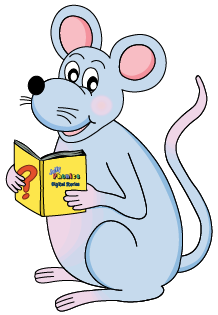 Use each phrase in a sentence, underline the phrase in pencil and the verb in red.
The red-haired boy
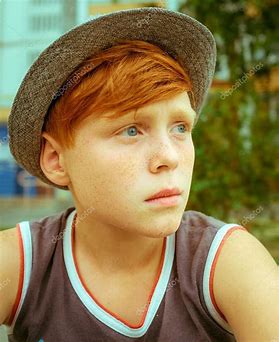 one sunny morning
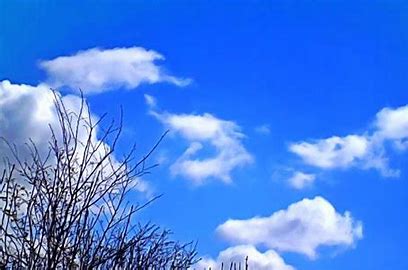 a cup of tea
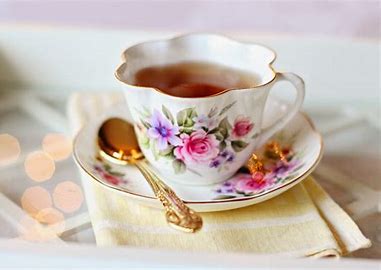 an egg and cress sandwich
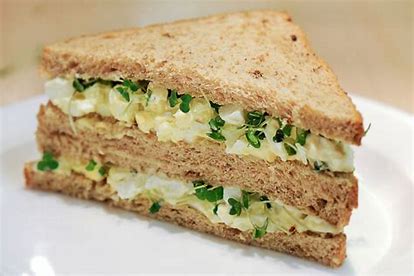 out at sea
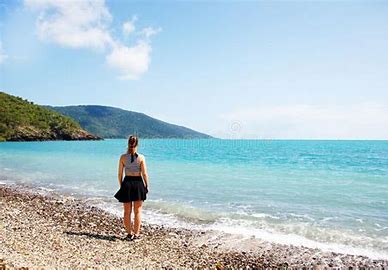 on the road
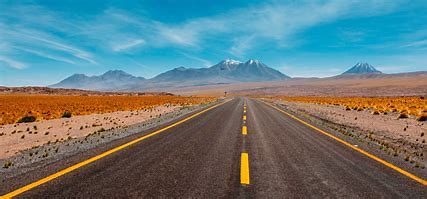 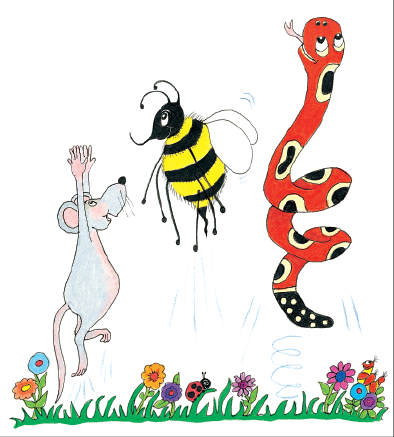 Revision
lawn
 haunt
 halt
 deer
 mere
 dear
 failure
 gnome
 design
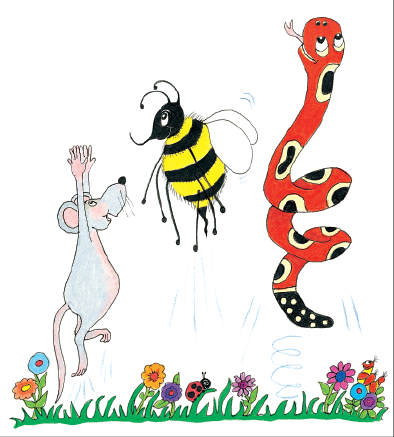 elephant
        /f/
laugh
        /f/
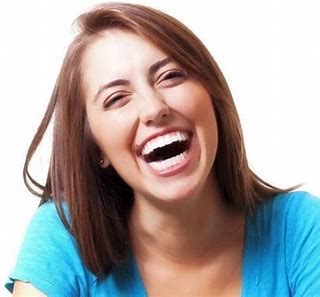 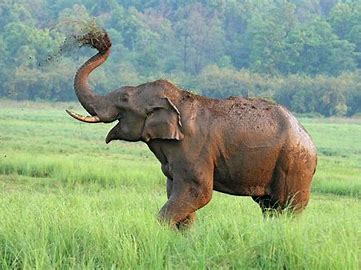 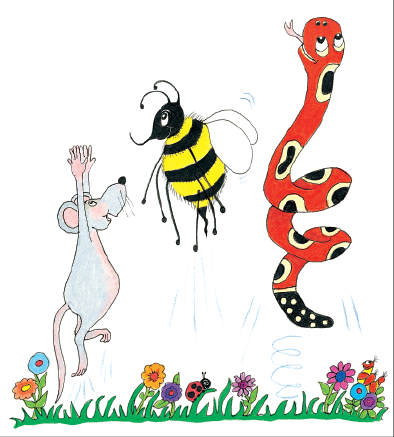 Spelling List
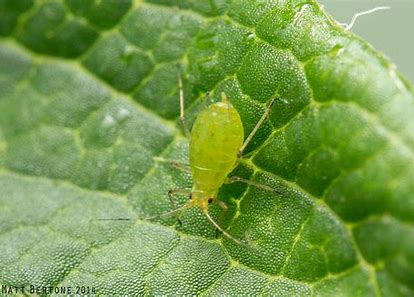 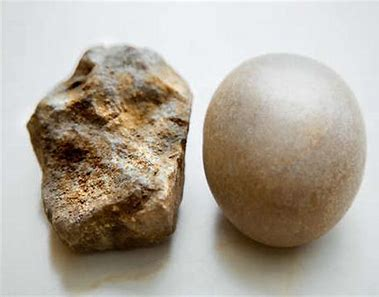 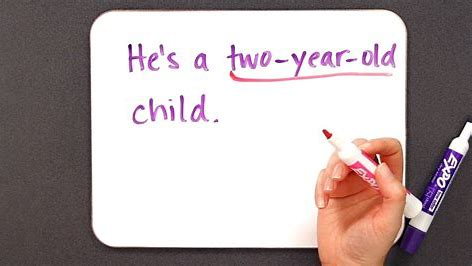 aphid      rough        hyphen
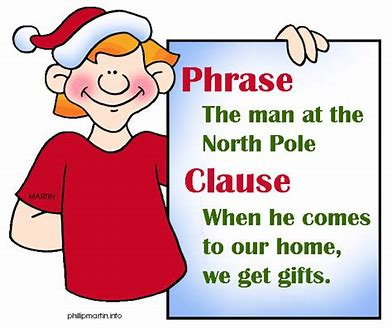 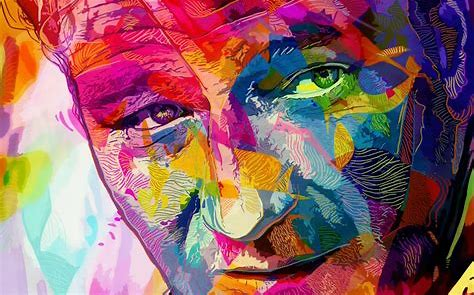 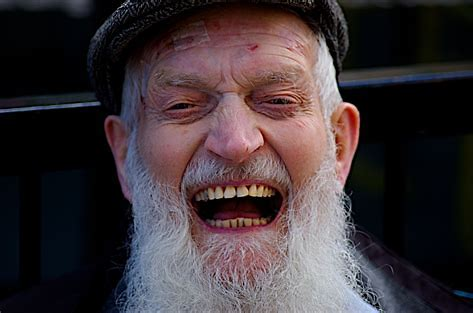 phrase      graphic       laugh
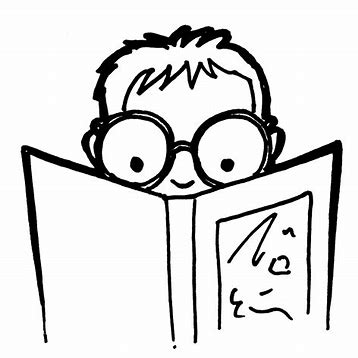 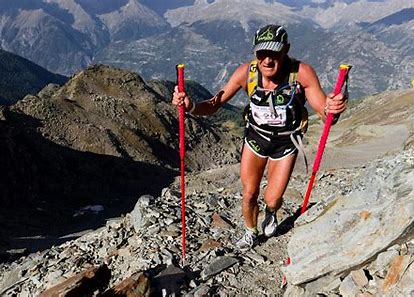 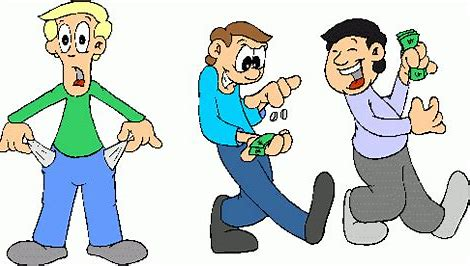 toughest     decipher      enough
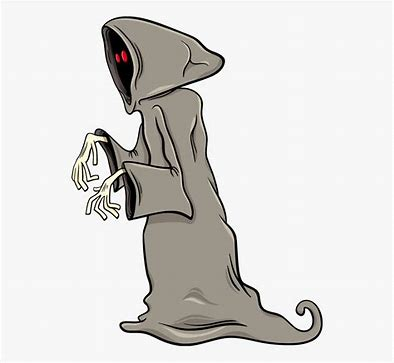 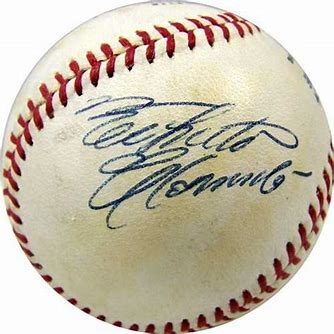 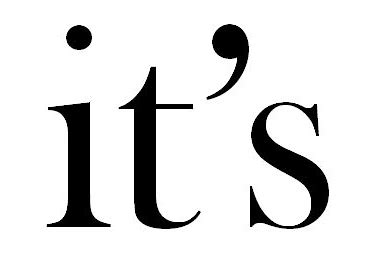 phantom    autograph   apostrophe
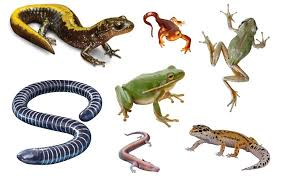 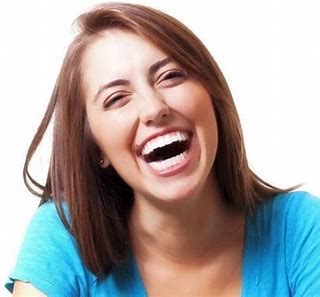 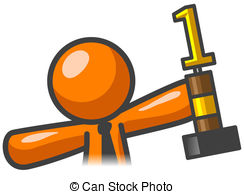 triumph  amphibian  laughter
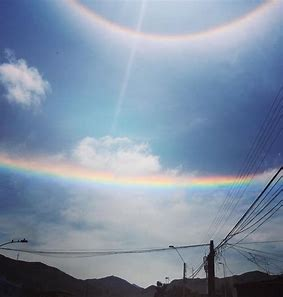 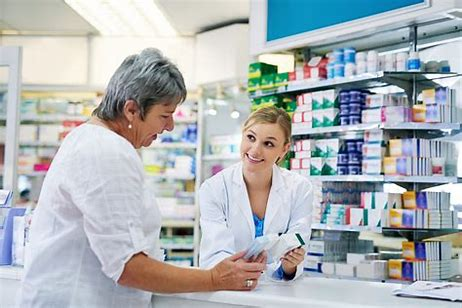 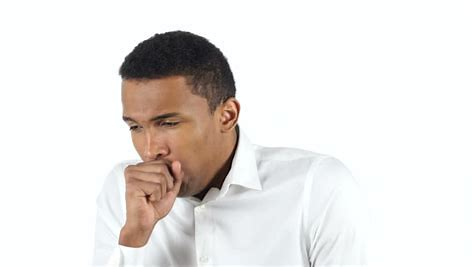 coughing    pharmacy  phenomenon
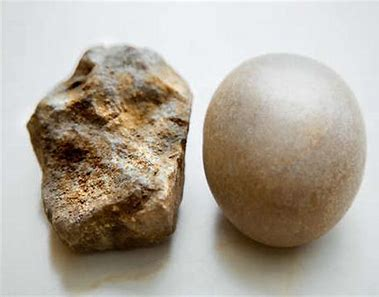 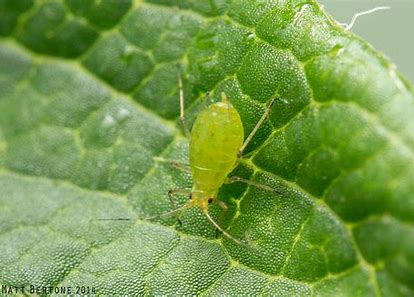 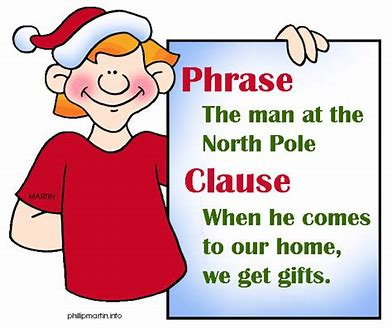 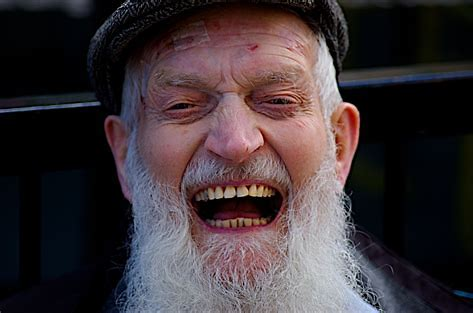 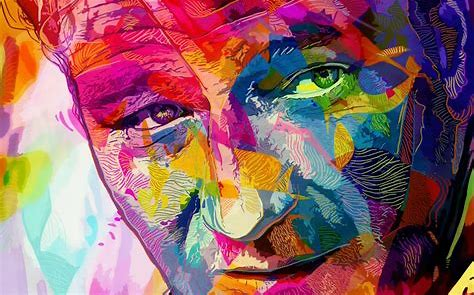 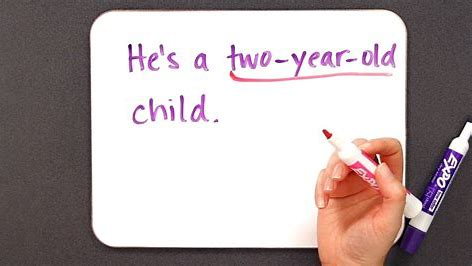 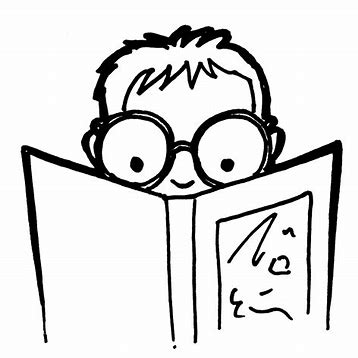 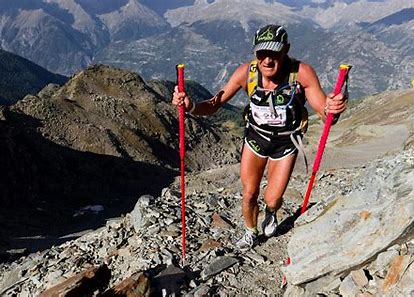 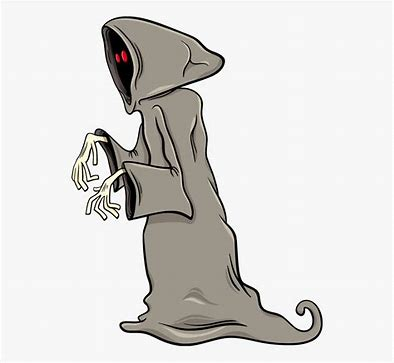 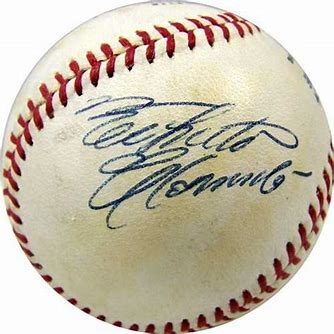 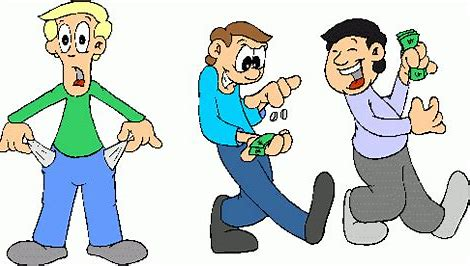 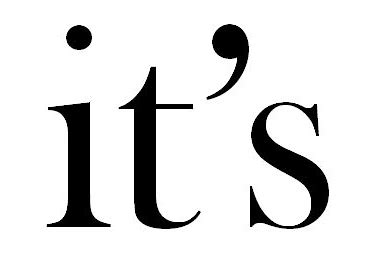 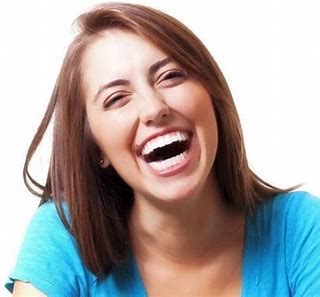 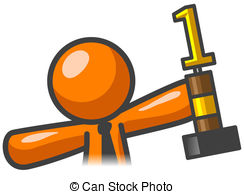 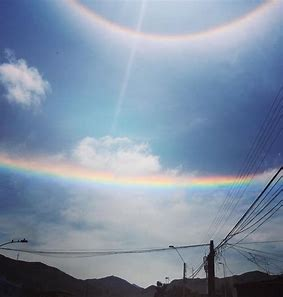 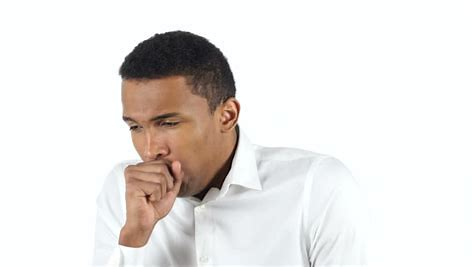 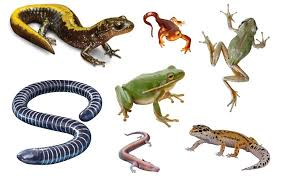 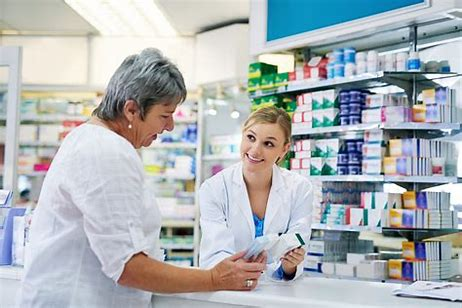 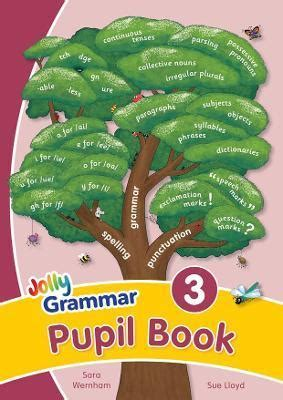 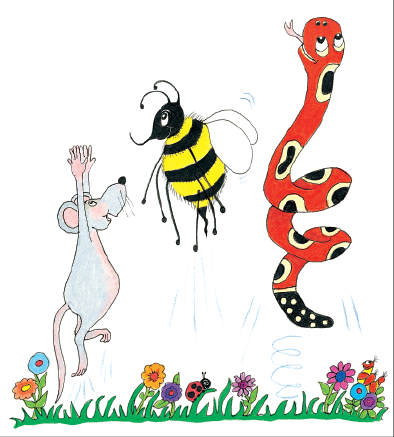 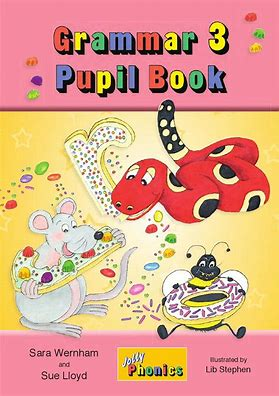 Activity page 
     page.66
Let’s review
syllables.
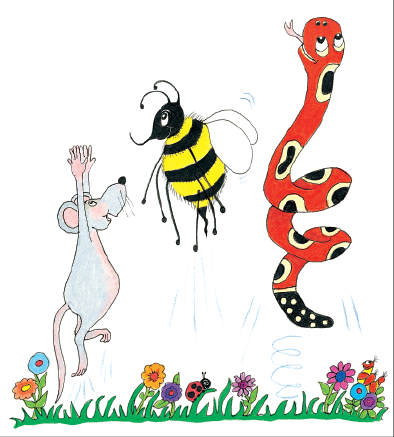 aphid

 roughly

coughing

decipher

phenomenon
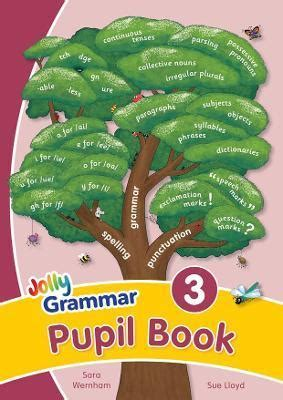 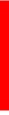 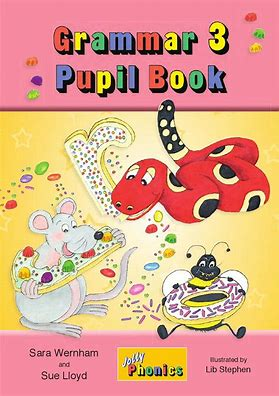 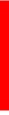 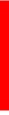 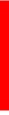 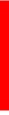 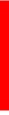 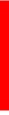 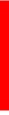 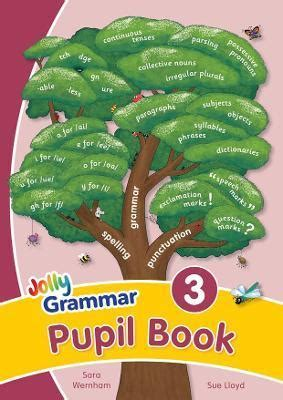 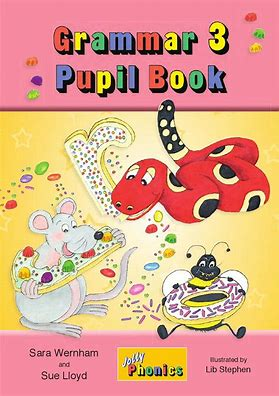 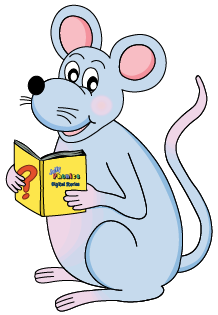 Let’s parse
sentences.
Parse these sentences.

The tough Indian elephant laughed triumphantly.


A toad is a warty amphibian.
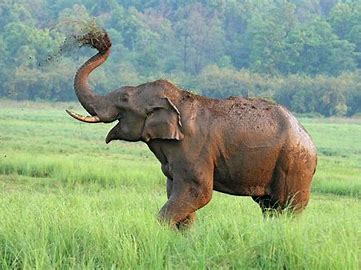 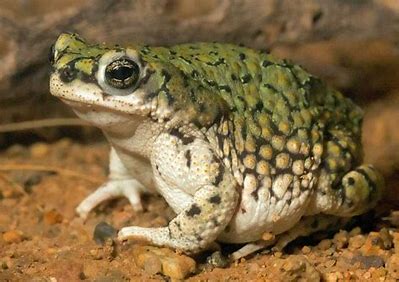 Parse these sentences.

The tough Indian elephant laughed triumphantly.


A toad is a warty amphibian.
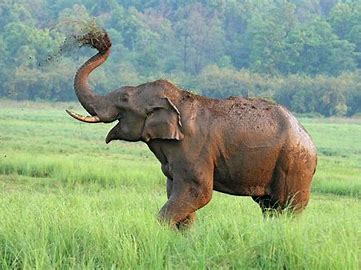 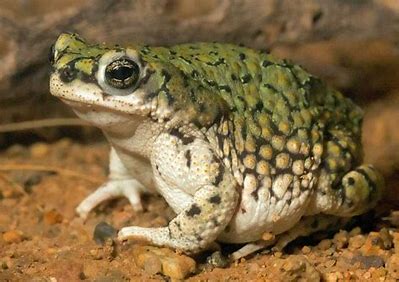 Parse these sentences.

The tough Indian elephant laughed triumphantly.


A toad is a warty amphibian.
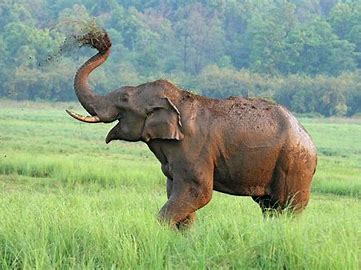 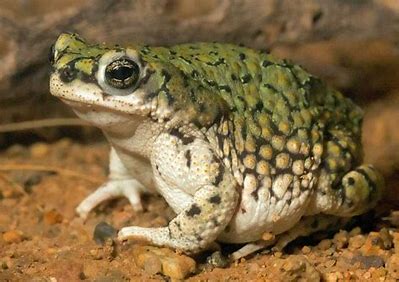 Parse these sentences.

The tough Indian elephant laughed triumphantly.


A toad is a warty amphibian.
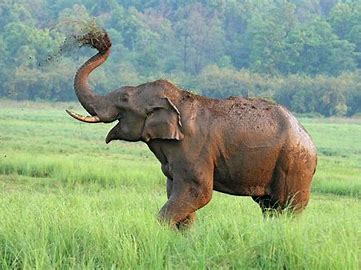 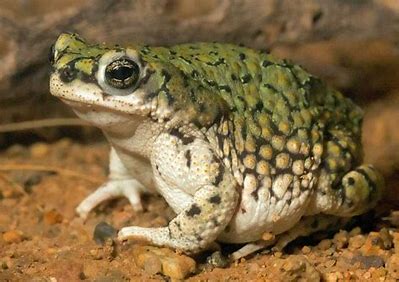 Parse these sentences.

The tough Indian elephant laughed triumphantly.


A toad is a warty amphibian.
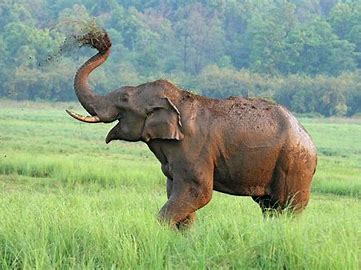 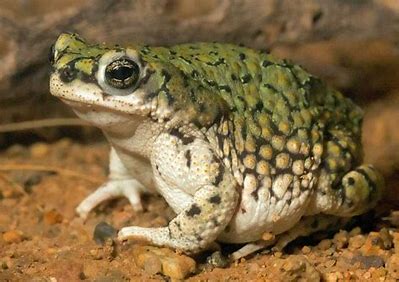 Parse these sentences.

The tough Indian elephant laughed triumphantly.


A toad is a warty amphibian.
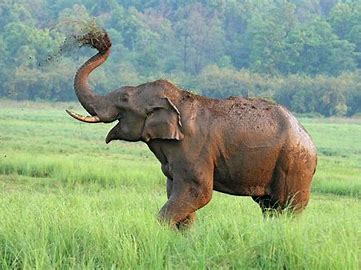 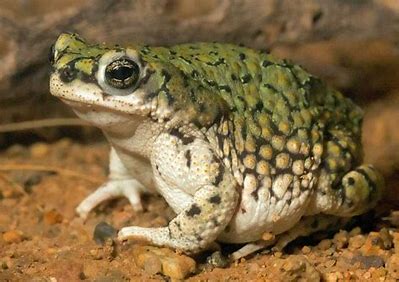 Parse these sentences.

The tough Indian elephant laughed triumphantly.


A toad is a warty amphibian.
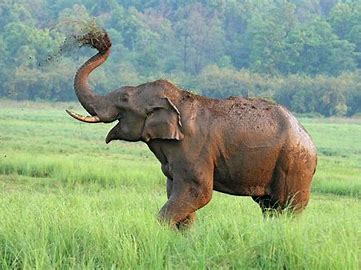 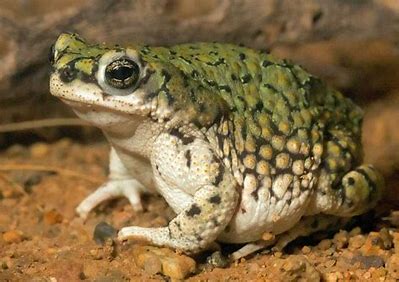 Parse these sentences.

The tough Indian elephant laughed triumphantly.


A toad is a warty amphibian.
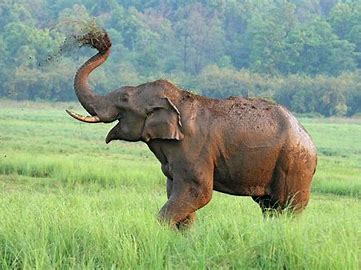 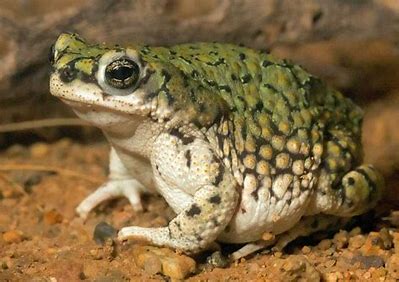 Parse these sentences.

The tough Indian elephant laughed triumphantly.


A toad is a warty amphibian.
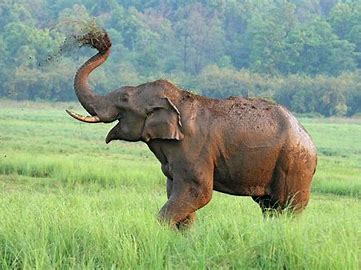 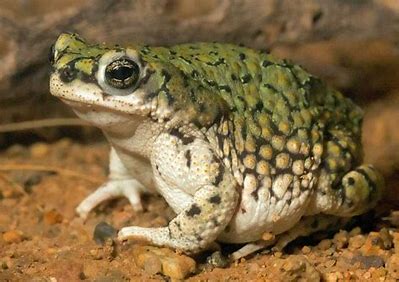 Parse these sentences.

The tough Indian elephant laughed triumphantly.


A toad is a warty amphibian.
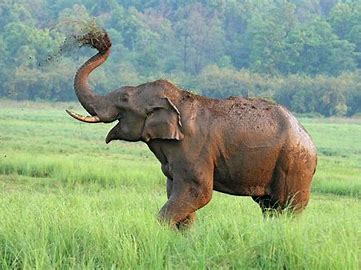 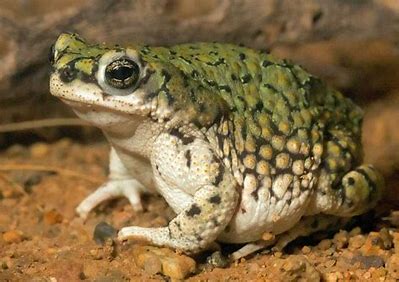 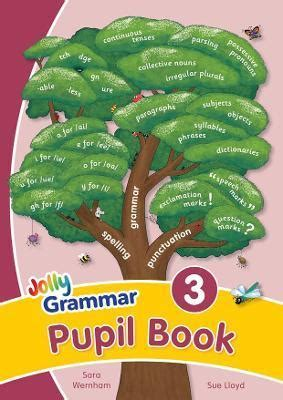 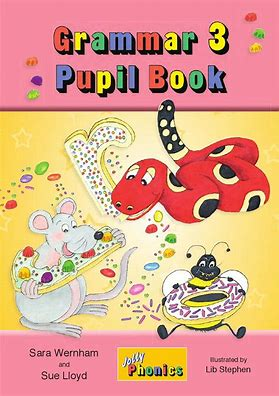 Complete each word and draw a picture.
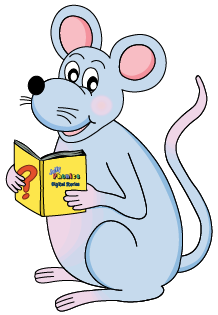 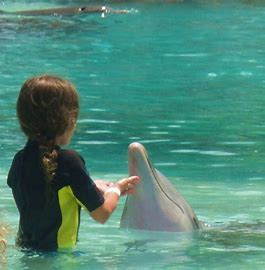 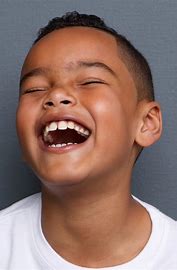 Dan’s dolphin
Lenny’s laugh
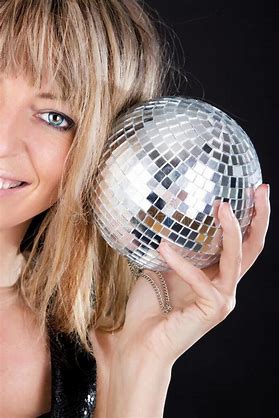 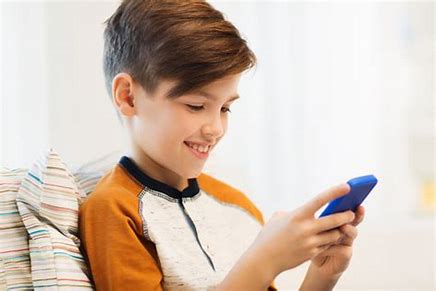 Sam’s sphere
Fred’s phone
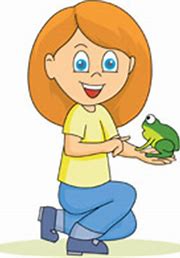 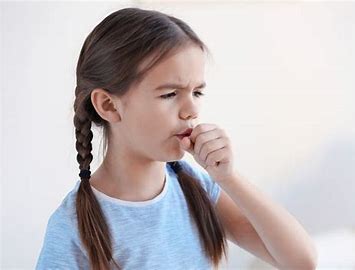 Anna’s amphibian
Cara’s cough
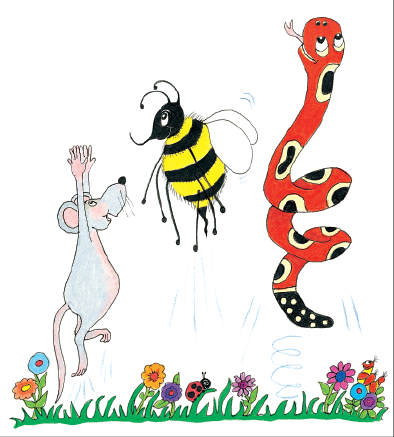 Dictation
Dictation
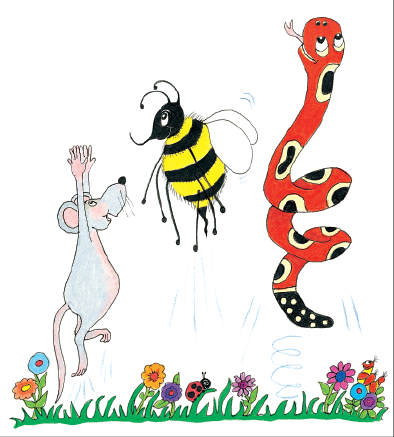 1.           


2.                                                                                                                                         


3.
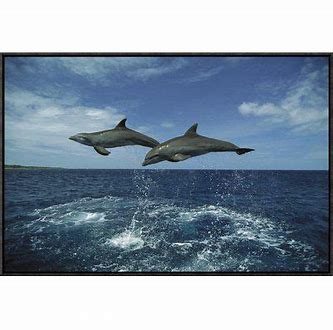 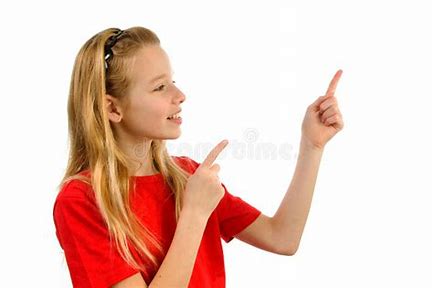 “The photos of the leaping dolphins are over there,” said Pam.
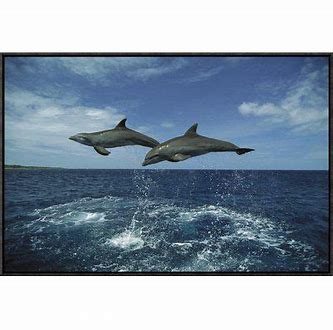 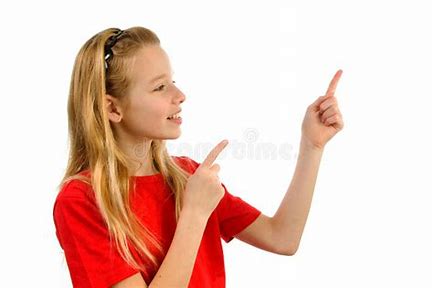 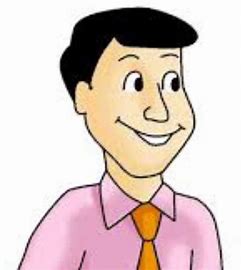 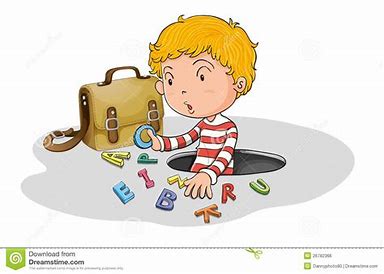 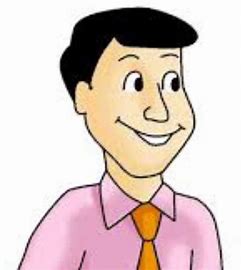 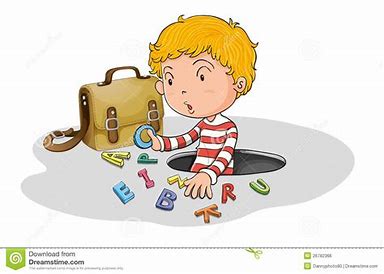 “Our little nephew can say he alphabet,” said Steve proudly.
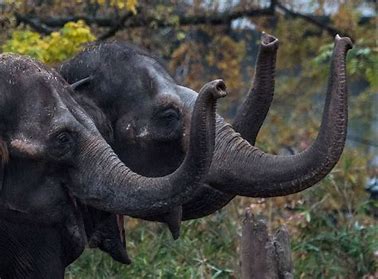 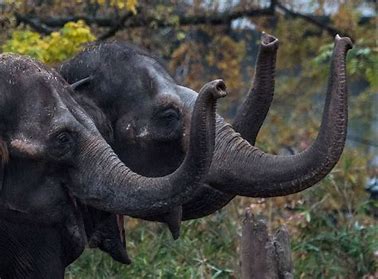 The elephants waved their trunks and walked off.
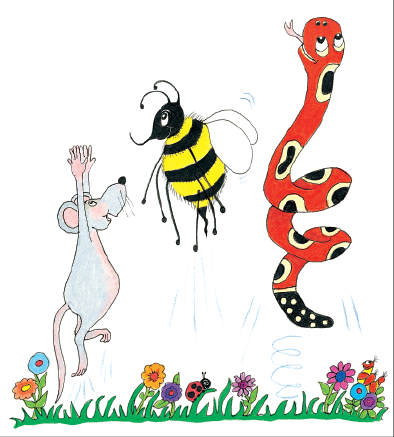 Homework